International Team Management:Cultural Context
Angers, France
Summer 2019
What is Culture?
Culture is the pervasive and shared beliefs, norms, values and symbols that guide the everyday life of a group.
Cultural norms: both prescribe and proscribe behaviors; what we can and cannot do.
Cultural values: what is good, what is beautiful, what is holy, and what are legitimate goals for life.
Cultural beliefs: represent our understandings  about what is true.
Cultural symbols, stories, and rituals: communicate                                                            the norms, values, and beliefs of a society or a                                                                      group to its members.
Culture is pervasive in society: affects all aspects of                                                                        life and is taken for granted.
Culture is shared: similarity in values, beliefs, norms                                                                    in different cultures.
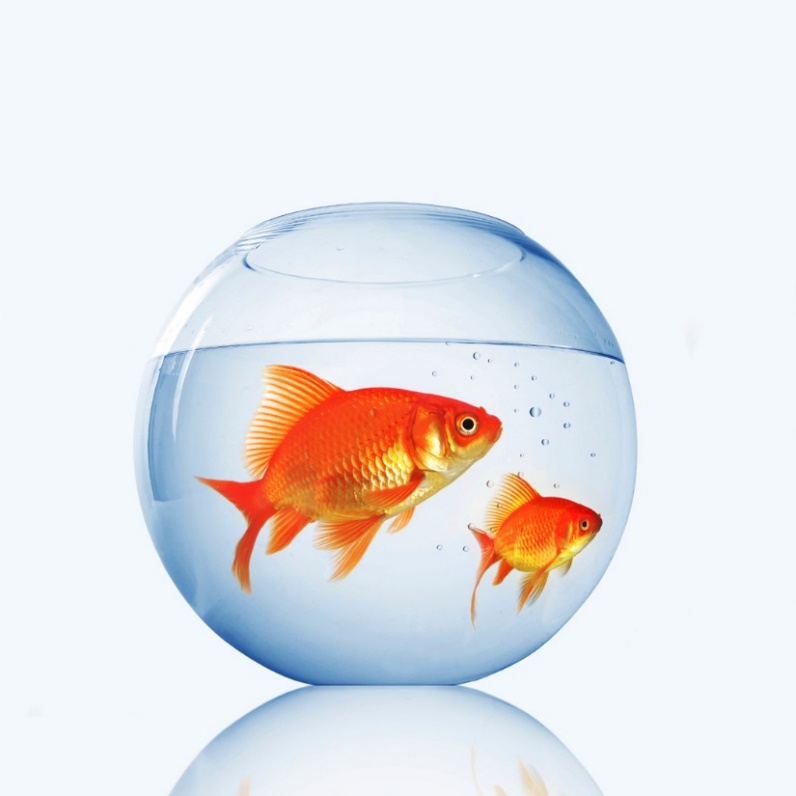 [Speaker Notes: Rituals: ceremonies like graduation or 
Stories: proverbs or legends
Symbols: Artifacts like flags or statues]
Three Levels of Culture
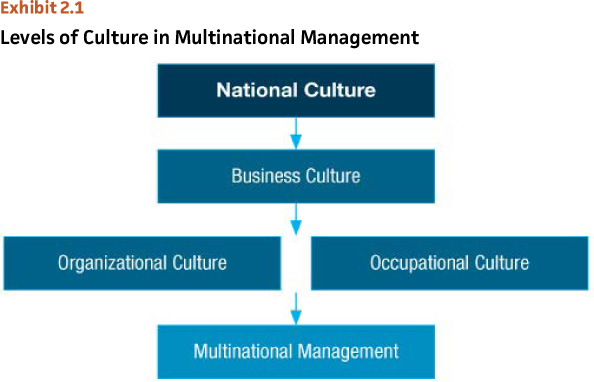 [Speaker Notes: National / Societal culture: the dominant culture within the political boundaries of the nation-state. There may be subcultures within the national culture.
Business culture: norms, values, and beliefs that pertain to all aspects of doing business in a culture. Influences work life and acceptable ways to conduct business in a society.
Organizational culture: the set of important understandings (often unstated) that members of an organization share.
Occupational culture: the norms, values, beliefs, and expected ways of behaving for people in the same occupational group (regardless of employer).]
Levels of Culture
National / Societal culture: the dominant culture within the political boundaries of the nation-state. There may be subcultures within the national culture.
Business culture: norms, values, and beliefs that pertain to all aspects of doing business in a culture. Influences work life and acceptable ways to conduct business in a society.
Organizational culture: the set of important understandings (often unstated) that members of an organization share.
Occupational culture: the norms, values, beliefs, and expected ways of behaving for people in the same occupational group (regardless of employer).
[Speaker Notes: Business etiquette: what to wear to a meeting, when and how to use business cards, how to greet, how to treat subordinates / superiors, 

Societal culture impacts business cultures for ex. In priority given to age or seniority, expectations for women and their families, expectations regarding interactions among employees and managers]
Societal Culture
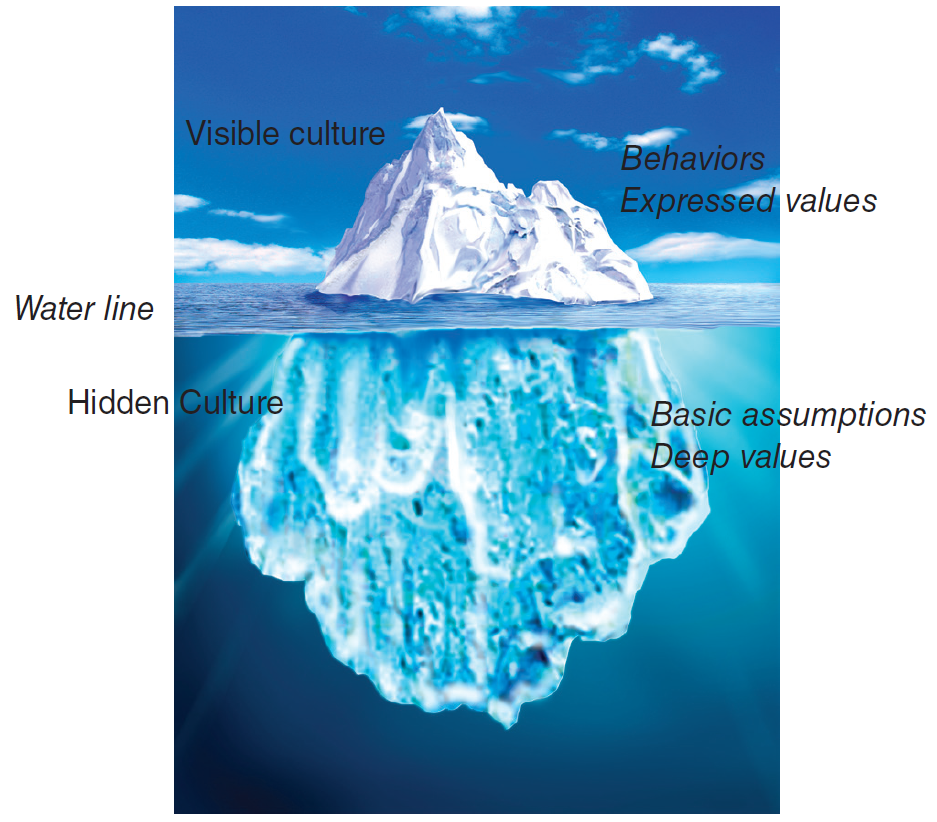 Culture = set of values, beliefs and learned behaviors, shared with others in a particular society, gives a sense of belongingness and identity. Culture shapes behavior and cognition of individuals, transmitted across generation.
5
[Speaker Notes: Norms – what we can / cannot do (dress code, form of address)
Values – what is good / holy / legitimate

Societal culture  Why is culture often described as an iceberg or an onion?
Artifacts: 
Observable components of culture are visible to insiders and outsiders.  
There are cultural elements such as language and non-verbal behavior, art, greeting rituals and so forth.  
Rituals are prescribed ceremonies that members perform at certain times.  

Below the surface and values and assumptions

Symbols / rituals / stories : US managers large offices with desk as barrier, Japanese manager, desk in center among employees

Taken for granted pervades every part of life, not always aware of culture]
Interpreting Behavior
A Chinese manager ignores the clock he received as a gift from  his European business partner.
An Asian executive for a multinational company, transferred from Taiwan to the Midwest, appears aloof and autocratic to his peers.
A West Coast bank embarks on a “friendly teller” campaign, but its Filipino female tellers won’t cooperate.
The visiting scholar from Argentina made a comment about a colleagues weight.
A business man from India, while hosted for dinner at his Kenyan counterpart’s home, leaves some of his food on his plate during dinner time.
[Speaker Notes: Importance of local knowledge – HSBC bank https://www.youtube.com/watch?v=GOHvMz7dl2A (3 min)
2nd set
https://www.youtube.com/watch?v=ALWwK7Vz4gY&x-yt-ts=1421782837&x-yt-cl=84359240]
Culture and Stereotyping
How the French see the Americans:
 naive
 aggressive
 unprincipled
 workaholic
How the Americans 
see the French:
 arrogant
 flamboyant
 hierarchical
 emotional
French Culture
American Culture
Norms and Values
[Speaker Notes: We usually focus on what is different – starting point for understanding differences, avoid stereotyping (=ethnocentrism)

Stereotyping = mental ‘files’ used to process information based on past experience or other knowledge

Managers are ineffective in cross-cultural situations when they either deny having stereotypes or get stuck in them.  Practice cultural relativism = understanding that things may work differently across cultures

Develop your CQ (through exposure to other cultures).
NOTE: Nationals of small countries tend to be the ones that have acquired most cultural sensitivity as they need to develop commercial relations with bigger nations (Ex. Denmark, Finland, Netherland, Switzerland, Singapore)]
Qualities or Flaws?
Cross Cultural Management Studies: Hofstede
Power distance: degree to which power is unequally distributed in society
Uncertainty avoidance: degree to which ambiguity is tolerated, perceived threat by ambiguous / unknown situations
Individualism / collectivism: relationship between the individual and the group
Masculinity / femininity: expectations regarding gender roles,  
Long-term Orientation: orientation toward time

To learn more about country rankings on Hofstede dimensions or to compare among countries, go to: http://geert-hofstede/.com/countries.html
9
[Speaker Notes: GENERAL TENDENCIES
PD: The degree to which people in a country accept that power is distributed unequally in society & in org
High PD: (France, Latin America):  Inequality is fundamentally good --  Everyone has a place; some are high, some are low --  Most people should depend on a leader --  The powerful are entitled to privileges & should not hide their power. Brainstorming would not be effective in high PD culture
LOW PD (Denmark, Sweden, US): Hierarchy, status and power of top management is downplayed
EXAMPLE: Importance of hierarchy and role of age: and American oil company in a Pacific island hired HCNs, all newly hired foremen were assassinated  company failed to realize the link between age and status and the fact that in this nation it was unacceptable for younger men to supervise their seniors. 
POWER DISTANCE  https://www.youtube.com/watch?v=sqaa42gbqhA
UA: Linked to basic assumption of control over nature: discomfort with uncertainty, desire to control and predict, avoid risk. These assumptions about control over nature are reflected in planning rituals, the importance placed on schedules, and belief in taking initiative and responsibility. (High: German speaking countries: Germany, Austria & Asian cultures: Singapore, Hong Kong)
Conflict should be avoided
Deviant people and ideas should not be tolerated
Laws are very important and should be followed
Experts and authorities are usually correct
Consensus is important
IDV: (US, Northern EU, Canada, Anglo-Saxon nations: UK, Australia) social pattern of loosely linked individuals who view themselves as independent of collectives and who are motivated by their own preferences, needs, rights, and contracts.  People in individualist cultures think of the “self” as independent of the immediate social environment and see each piece of information as independent of its context. More emphasis on rationality and rational analysis in knowledge transfer and reception.
Motivation towards achievement and power -- Conflict is seen as inevitable
Tasks valued over relationships
Management entails management of individuals
Hiring and promotion are based on skill and roles
Employer-employee relationship based on mutual advantage
Collectivism: (Asia, Latin America) social pattern of closely linked individuals who see themselves as belonging to one or more collectives—family, tribe, in-group, organization—and who are motivated by norms, duties, and obligations which are imposed by the collective.  people in collectivist cultures see the “self” as functioning inter-dependently with significant others within the immediate social environment and look for contextual cues in each piece of information. More emphasis on historical & contextual information 
Motivation towards affiliation
Relationships valued over tasks
Conflict is seen as a negative force
Management entails management of groups
Hiring and promotion takes in-group into account
Employer-employee relationship is like a family connection
Taking care of business vs. taking care of people]
Power Distance
How cultures deal with inequality among people and focuses on:
Norms that tell superiors how much they can determine the behavior of their subordinates and beliefs that superiors and subordinates are fundamentally different kinds of people
High power distance cultures have norms, values, and beliefs such as:
Inequality is fundamentally good.
Everyone has a place: some are high, some are low.
Most people should be dependent on a leader.
The powerful are entitled to privileges.
The powerful should not hide their power.
[Speaker Notes: Implications for management
Managers are expected to be authoritarian
Employees are expected to be compliant and trustworthy
Decision making is centralized]
Uncertainty Avoidance
Norms, values, and beliefs regarding tolerance for ambiguity. 
High uncertainty avoidance cultures have norms, values, and beliefs such as:
Conflict should be avoided.
Deviant people and ideas should not be tolerated.
Laws are very important and should be followed.
Experts and authorities are usually correct.
Consensus is important.
Risk aversion, fear of failure
[Speaker Notes: Implications:
Selection  if people are like me, come from my town or family, I understand and trust them more”  this reduces uncertainty
Promotion/compensation  rooted in seniority, long-term commitment and expertise
Policies & procedures 
Explicit work directives vs. worker autonomy]
Individualism/Collectivism
Individualism: Relationship between the individual and the group in society that privileges individual traits and achievements. 
Cultures high on individualism have norms, values, and beliefs such as:
People are responsible for themselves.
Individual achievement is ideal.
People need not be emotionally dependent on organizations or groups.
Collectivism: A set of cultural values that views people largely on the basis of the groups to which they belong. 
Cultures high on collectivism have norms, values, and beliefs such as:
One’s identity is based on group membership.
Group decision making is best.
Groups protect individuals in exchange for their loyalty to the group.
[Speaker Notes: Job selection: based on qualifications, accomplishments vs. family or network connection]
Masculinity
Tendency of a culture to support traditional masculine gender roles.
High masculinity cultures have beliefs such as:
Gender roles should be clearly distinguished.
Men are assertive and dominant.
Machismo or exaggerated maleness in men is good.
People – especially men - should be decisive.
Work takes priority over other duties, such as family.
Advancement, success, and money are important.
[Speaker Notes: MAS cultures: emphasis on and respect for  achievement, self-reliance, advancement & earnings, work plays a central roles in one’s life
FEM cultures: more emphasis on quality of life, work is less central]
Long-Term Orientation
Long-Term (Confucian) Orientation: Orientation towards time that values patience. Eastern cultures rank highest on long-term orientation and value: 
synthesis in decisions rather than searching for the one correct answer
Investment in long-term employment skills and commitment
Focus on long-terms individual and organizational goals
Leaders work on developing social obligation
managers are selected based on the fit of their personal and educational characteristics.
Short-Term Orientation: orientation towards immediately usable skills. Western cultures, tend to have short-term orientations and value:
logical analysis in organizational decisions.
Organizations that are designed and managed purposefully to respond to immediate pressures from the environment.
immediate financial returns. 





See Exhibit 2.7 (p. 40) for managerial implications
[Speaker Notes: LTR  selection is based on fit of personal and educational characteristics supplemented with training (seen as investment because employees stay long terms
vs. selection based on skills that are needed rather than training because employees job hop

LTR  reward through social obligations and job security vs. quick rewards in the form of pay & promotion]
Restraint versus Indulgence
A sixth dimension of cultural values that refers to the degree to which societies enjoy life based on control or gratification of basic human desires. 
Indulgent societies tend to favor free satisfaction of human needs related to "enjoying life and having fun”.
Restraint societies are much more restrictive and places strict norms on delayed gratification of needs.
Multinational managers can shape work environments to take advantage of such preferences.
[Speaker Notes: Relatively new dimension – still being studied

Indulgent societies: Americas and Western EU
Restrain societies: Eastern EU and Asia]
France, U.S., Spain & China
Source: www.geert-hofstede.com
[Speaker Notes: PD: France relatively high, hierarchical society, company leaders usually come from prestigious universities (grande ecole)

IDV: lower than US but still individualistic, family tighter knit, more respect for elderly

MAS: France is somewhat Feminine (strong welfare programs, emphasis on quality of life)

UA: France ranks high, planning & structure are respected (possibly explain French expertise in developing complex systems such as nuclear power plants & rapid train systems)

LTO: France scores high, pragmatic society, ability  to adjust traditions to current context/changed conditions. Strong propensity to save/invest, perseverance in achieving results]
Cross Cultural Management Studies: GLOBE
GLOBE (Global Leadership and Organizational Behavior) study involves 170 researchers who collected data from 17,000 managers in 62 countries
In-group & Institutional Collectivism 
Future Orientation
Uncertainty avoidance
Power distance
Gender egalitarianism & Assertiveness
Performance orientation – degree to which a society encourages innovation, performance, assertiveness, excellence.  
Humane orientation – degree to which a society encourages fairness, altruism, caring, generosity.
17
[Speaker Notes: GLOBE: Global Leadership and Organizational Behavior Effectiveness.  62 countries, various organizations/industries
Clusters with unique profiles: south Asia – Latin America – North America – Anglo Cluster – Germanic & Latin EU – Sub-Saharan Africa – Eastern EU – Middle East – Confucian Asia
Institutional COL: degree to which organizational and institutional practices encourage and reward collective distribution of resources and collective action
In-group COL: degree to which individuals express pride, loyalty and cohesiveness in tier organizations and families
UA: extent to which a society, organization or group relies on social norms, rules and procedures to alleviate unpredictability of future events
PD: degree to which members of a collective expect power to be distributed equally
Gender Egalitarianism: degree to which a collective minimizes gender inequality
Assertiveness: degree to which individuals are assertive, confrontational and aggressive in relationships with others
Performance Orientation: degree to which a collective encourages and rewards group members for performance improvements and excellence. Tend to value training & development (over family / schooling background), 
Humane Orientation: the degree to which a collective encourages and rewards individuals for being fair, altruistic, generous, caring and kind to others]
GLOBE National Culture Framework
7 of 9 dimensions of GLOBE are similar to Hofstede
GLOBE’s 2 Unique dimensions:
Performance Orientation refers to the degree to which the society encourages societal members to innovate, to improve performance, and to strive for excellence (E.g., the US and Singapore have high scores while Russia and Greece have low scores on the dimension). 
Humane Orientation is an indication of the extent to which individuals are expected to be fair, altruistic, caring, and generous. In such cultures, the need for belongingness and affiliation is emphasized more than material possessions, self-fulfillment, and pleasure. Less humane-oriented societies are more likely to value self-interest and self-gratification. (E.g., Malaysia and Egypt have high humane orientation scores,  while France and Germany have low scores).
[Speaker Notes: The dimensions that are similar are:
UA
PD
MAS  assertiveness
FEM  Gender egalitarianism
IDV  institutional and family collectivism

Performance orientation:: related to protestant work ethic and desire for achievement
Selection: emphasis on training & development vs. family ties and personal background
Rewards: for taking initiative and performance vs. harmony with the environment, loyalty and integrity (assertiveness is frowned upon)

Humane Orientation
Need for belonging and affiliation emphasized vs. material possessions, self-fulfillment, pleasure, self-value & self-gratification
(ex. Egypt & Malaysia HIGH / France & Germany LOW)]
7d Cultural Dimensions Model
Builds on traditional anthropological approaches to understanding culture. Culture exists because people need to solve basic problems of survival including:
How people relate to others (e.g., family members, supervisors, friends, co-workers)
How people relate to time 
How people relate to their environment

The 7d model includes 7 dimensions describing cultural differences along a continuum.
Cross Cultural Management Studies: 7d cultural model
20
[Speaker Notes: how we relate to others
Universalism / Particularism: US - Mexico
Communitarianism / Individualism: US - Japan
Neutral / Affective:  Sweden – China (animated expression, touching, emotional outburst)
Diffuse / Specific: Sweden – China (segregation between life & business)
Achievement / Ascription: US- Argentina (emphasize chain of command, use titles)
 Sequential / Synchronic concept of time: US future oriented (change = good) 
 Internal / External Control: US, Spain – Arabic cultures]
7d Cultural Dimensions Model
Five dimensions of this model deal with relationships among people: 
Universalism vs. Particularism (whether decisions are made based on rules or personal relationships)
Collectivism vs. Individualism (whether decisions are made based on individual or group characteristics/interests )
Neutral vs. Affective (degree to which feeling are/should be outwardly displayed in society)
Diffuse vs. Specific (degree of involvement with each other from private to public aspects of life)
Achievement vs. Ascription (assignment of social status based on performance or heritage/background)
Two dimensions deal with how a culture manages time and how it deals with nature:
Perspective on time (social orientation to past, present, future, or mixture) 
Relationship with nature (nature viewed as something to be controlled or accommodated)
Universalism vs. Particularism
Pertains to how people treat each other:
Universalism:  Based on abstract principles such as rules of law, religion, or cultural principles.
Particularism: Rules are only a rough guide. Each judgment represents a unique situation, which must take into account who the person is, and his relationship to the one making the judgment.
[Speaker Notes: In Particularistic societies people expect that rules will apply BUT exceptions will be made for family / friends; decisions are situation specific

In universalistic societies, contracts & laws are the basis for business vs. personal relationships between partners]
Individualism vs. Collectivism
Similar distinctions to Hofstede’s view
Collectivist societies: 
Focus on relationships. 
“Deals” are flexible, based on situation and person.
Contracts are easy to modify. 
Individualist societies: 
Focus on rules. 
“Deals” are obligations. 
Contracts are difficult to break.
[Speaker Notes: I vs. we
Individual achievement & responsibility vs. group achievement and responsibility
Individual decision making vs. decision making by group and group consensus]
Neutral vs. Affective
Concerns the acceptability of expressing emotions.
Neutral: 
Interactions should be objective and detached.
Focus is more on tasks rather than emotional nature of interaction.
Affective:
Emotions are appropriate in almost all situations.
Preferred to find immediate outlet for emotions.
[Speaker Notes: Neutral
People are expected to be objective and detached. Focus is on the task and less on the emotional nature of the interaction. People emphasize achievement of objectives
Hide emotional reaction is insults/disappointments, showing you are hurt is considered weak and vulnerable

Affective:
Emotional expression (anger, laughter gesturing, emotional outbursts) is appropriate, normal and accepted.
Immediate emotional reaction is insults/disappointments, showing you are hurt is appropriate]
Specific vs. Diffuse
Addresses the extent to which an individual’s life is involved in work relationships.
Specific:
Business is segregated from other parts of life
Contracts often prescribe and delineate relationships
Diffuse:
Business relationships encompassing and inclusive
Prefer to involve multiple life areas simultaneously.
[Speaker Notes: Specific vs. diffuse www.youtube.com/watch?v=M1ImfD0GhEg

Specific
Business segregated from other parts of life

Diffuse
Business and personal relationships arte more inclusive]
Achievement vs. Ascription
Addresses the manner in which society accords status.

Achievement: People earn status based on performance and accomplishments.

Ascription: Characteristics or associations define status (E.g., status based on schools or universities, family)
[Speaker Notes: Ascription: status given according to school attended, family name, age  titles often used]
Time Orientation
How cultures deal with the past, present and future.

Future-oriented societies (such as the U.S.) consider organizational change as necessary and beneficial. Believe a static organization is a dying organization.

Past-oriented societies assume that life is predetermined based on traditions or will of God.
	Revere stability and are suspicious of change.
[Speaker Notes: Future Oriented: like US, change is seen as necessity and desirable. 
Past Oriented: life follows a preordained force, God’s will, strategic planning seen as less important, stability is revered, change is cause for suspicion. Decisions are made by senior leaders who are seen as wide and knowledgeable, symbols & rituals are important]
Internal vs. External Control
Concerned with beliefs regarding control of one’s fate
Reflects how people interact with the environment (Does nature dominate us or do we dominate nature?)
In societies where people have an internal control perspective, (e.g., dominate nature), managers are more proactive and believe situations can be changed.
[Speaker Notes: External control: Arabic cultures tend to be more ‘fatalistic’  believe that situations must be accepted rather than attempt to change them, less emphasis on planning and scheduling, work schedules adjust to other priorities (like family)

Internal control:  more proactive about planning, believe that situations can be changes / obstacles can be conquered]
Cross-Cultural Communication
Context (high vs. low)
Communication style (direct vs. indirect; formal vs. informal)
Non-verbals (facial expressions, hand gestures, eye contact)
Proxemics and touch
Interpreters
Corporate language
[Speaker Notes: Interpreters – translate spoken language but can also be cultural interpreters
(ex. Company translated benefits materials for employees in Latin America, employees did not understand the concept of a retirement plan, not because it was poorly translated but because it was culturally incongruent – in Latin America people have poor trust in banks and there is an expectation that children will care for aging parents)]
High-& Low-Context Cultures
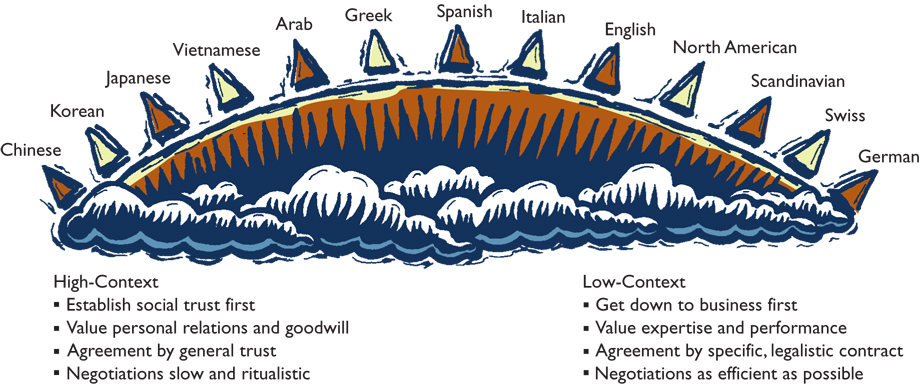 [Speaker Notes: High context
Establish social trust first
Value personal relations & goodwill
Agreement by general trust
Negotiations slow & ritualistic
Tone of voice, speaking manner MORE important than content

Low context
Get down to business first
Value expertise & performance
Agreement by specific, legalistic contract
Negotiations as efficient as possible


High context culture will read between the lines  interpretation can be different than intent.
Low context American: “OK, we’ll accept your terms” 
High context Italian: American has distaste for our terms]
Decoding British Indirect Communication
In order to avoid direct criticism, British communicators often use understatements such as:
I will call you = I will not call you
Hmm…interesting idea = Forget it
We’ll certainly consider it  = We will not do it
I agree, up to this point = I disagree
I say, that’s not bad = It is excellent
[Speaker Notes: Communicating in English
Brits use indirect communication, they attack/criticize indirectly, are very aware of social class 

Americans do not emphasize social class and speak very directly BUT use many expressions
He’s on a roll  He is doing well
It bombed  it failed
He is out in left field  he is not speaking to the point
We are playing for all the marbles  this is an important deal
If you play ball  if you cooperate
Americans are also very politically correct when talking about sex, race, appearance]
Interpersonal Space for Business Conversations
Public


Social



Personal

Intimate
12.0



4.0

1.5
     0
US Interpersonal Zones (distance in feet)
Arab
Asian + Latin American Cultures
North American + Northern European
[Speaker Notes: Cultures differ in the preferred interpersonal distance.  Proxemics is the term for the study of cultural expectations about interpersonal space.
High context cultures: stand close to each other 
Low context cultures: greater personal space 

Standing too close can be interpreted as pushy & too far as distant]
Cross Cultural Negotiations
Preparation
Build relationship & trust
Information exchange / offer
Persuasion
Concession / agreement
Post-agreement
[Speaker Notes: Preparation: BATNA, what do I want, what does the other party want. Send right person (seniority & language), know other party’s cultural negotiation style (ex. Negotiation can be used as a way to build relationship, differences in communication style, importance of face saving, use of silence, emotional display)
Build relationship & trust: in US & Germany get down to business fast after short “small talk” in Asia, middle east more extended. In US the contract is the goal, in China it is the beginning
Information exchange / offer: first offer, be prepared to negotiate, not every culture will strive for a win-win. Integrative view 
(win/win, long term relationship) vs. distributive view (win/lose, short term, dirty tricks)
Persuasion: negotiation tactics vs. dirty tricks  cultures differ to the extent that it is expected for people to play dirty tricks
Concession / agreement: In US reciprocity is the norm, in Asia negotiations viewed in holistic approach. 
Post-agreement: organizational learning fur future, part of long term cultural orientation

Compromise:
Anglo-Saxons = favor it, flexibility in negotiations is seen as a virtue (others may perceive as “give-and-take tactics”)
Japan = departure from previously agreed upon consensus within the company
France = if well formulated argument stands undefeated, why compromise? Reputation for being strong negotiators
Spain/Argentina/Mexico/Panama = compromise may be perceived as loss of face – weakens = erosion of one’s position]
Chinese Cultural Values
Guanxi (personal connections)
 Shehui Dengji (social status)
 Renji Hexie (interpersonal harmony)
 Jiejian (Thrift).
 Miazi (face, social capital).
 Chiku Nailao (endurance, relentlessness)
[Speaker Notes: Chinese Cultural values:
Guanxi (personal connections) = social capital. The person with the best Guanxi wins. Personal connections are necessary to do business, can not reach people without it. (Importance of Guanxi is fading a bit given population mobility in China and Westernization of some business practices but remains important)  places importance of reciprocity which builds long terms commitment to personal connections. Ignoring reciprocity in China is not only a sign of bad manners – considered immoral, will taint future interactions. 
Keiretsu in JAPAN = network of tight relationships between customers, suppliers relies on high degree of mutual trust.
Zhongjin Ren (intermediary). Trust can not be earned because business relationships can not even be formed without it. Trust must be transmitted via Guanxi  must have a Chinese intermediary to introduce you through his social connections. Intermediary also serves as cultural guide to understand subtleties of Chinese language and body langauge. For ex., in order to preserve harmony Chinese may not say “no” but change the subject, turn silent, ask a different question, give vaguely positive answers,
Shehui Dengji (social status) formality. Casualness is not welcome in China (no use of first names) given Confucian values of obedience and deference to one’s superiors. Ex. Must send the right person to negotiations, not someone too junior in rank or too young which may send a message that this negotiation is not very important to you.
Renji Hexie (interpersonal harmony) harmonious relationships. “a man without a smile should not open a shop”; “sweet temper and friendliness produce money”
Building interpersonal relationships may take days, weeks but is necessary in order to do business. Can not rush = considered rude. 
Trust and harmony are more important to Chinese business people that any piece of paper, many deals rely on good faith than on tightly drafted deals. 
Zhengti Guannian (holistic thinking). Chinese think of the whole while Americans think sequentially and individualistically. Negotiation for Westerns might be broken into price, quantity, warranty, delivery while Chinese see it as a whole, negotiating the package as a whole and addressing details without particular order and going back to issues repeatedly. 
Jiejian (Thrift). Mainland Chinese save 4 times as much as Americans do. Chinese will look for the best deal, may frame it as a way to save face. 
Miazi (face, social capital). Importance of person’s reputation and social standing, allow to save face. Face can be earned, lost, given, or taken away. In the US sometimes ‘mock tantrum’ is used in negotiations, in China this may backfire – lead to loss of face. 
Chiku Nailao (endurance, relentlessness)
Americans value talent as a key to success Chinese see endurance and relentlessness as much more important. Source of Chinese industriousness. Chinese will prepare for negotiations very thoroughly and will plan to spend more time at the table.]
Important Caveats and Cautions
Cultural paradoxes: when individual situations seem to contradict cultural prescriptions.
Stereotyping: when one assumes that all people within one culture behave, believe, feel, and act the same.
Ethnocentrism: when people from one culture believe that theirs are the only correct norms, values, and beliefs.
Cultural relativism: all cultures, no matter how different, are correct and moral for the people of those cultures. 
Cultural Intelligence: one’s ability to interact effectively in multiple cultures. Can be enhanced through training, cross-cultural interactions, experience etc.
[Speaker Notes: Stereotyping  broadly generalizing about a culture can serve as a starting point to understand complex cross-cultural interactions but must understand that individual differences still exist

Therefore NOT “when in Rome do as the Romans do” RATHER “When in Rome, get to know the  Romans as individuals”

Cultural relativism  recognition that all cultures, no matter how different, are correct and moral for the people in those cultures  counter point to ethnocentrism
To further counter ethnocentrism have to be cautious not to evaluate people’s  behaviors based on our own cultural world view of good/bad or right/wrong  local mentor can help]
Culture and Individuals
National / Societal Culture
Sub-national culture
Organizational Culture
	Ex. The culture of Nissan and Sony versus the Japanese culture
Individual culture
	Function of different affiliations, extent of socialization, learned through experience … 
Stereotyping vs. CQ
[Speaker Notes: We tend to see our own culture as a reference point to how we evaluate other cultures. We are often unaware of our own culture until we go somewhere else and are able to identify differences. Very often we believe other see us as we see ourselves which is not always the case.

Convergence / divergence debate  research findings seem to indicate that at the organizational level (processes, technology) are converging BUT meaningful differences in employee behaviors exist and are enduring – Divergence.]